Intro general a la Norma 18
Estrategias, enfoques e intervenciones claves
Prevención y respuesta a los riesgos de protección infantil

Apoyo individualizado, coordinado, integral y multisectorial, persona a persona y / o conexiones con proveedores de servicios relevantes 
Aborda los 3 niveles del modelo socio-ecológico
Preparación es clave !
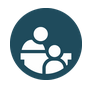 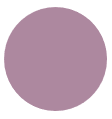 ¿Qué principios son clave para el proceso de CM?
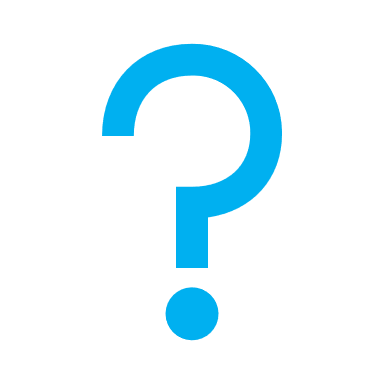 [Speaker Notes: Esta Norma es parte del tercer Bloque de Normas relacionadas con desarrollar estrategias, enfoques e intervenciones claves para prevenir y responder para la Protección de la niñez y adolescencia esbozados en el Pilar 2. Está estructurado en torno al modelo socioecológico y también está alineado con el paquete INSPIRE, cuando corresponde, y se basa en estrategias basadas en la evidencia para prevenir la violencia contra los NNA. De ahí el ICONO en la esquina. El paquete INSPIRE tiene un objetivo similar: estrategias basadas en evidencia para prevenir la violencia contra los NNA. Más información sobre las estrategias de INSPIRE en: http://inspire-strategies.org/ 

DEF: La gestión de casos (CM, siglas en inglés) es un enfoque para abordar las necesidades de un NNA que está en peligro de ser lastimado o que ya ha sido lastimado. El niño o la niña y su familia deben ser asistidos por un gestor de casos de manera sistemática y oportuna a través de apoyo directo y remisiones. La gestión de casos ofrece un apoyo individualizado, coordinado, integral y multisectorial para problemas complejos y a menudo relacionados con la Protección de la niñez y adolescencia

Aborda las necesidades a través de un proceso de gestión de casos individualizado, ya sea a través de apoyo directo persona a persona y / o conexiones con proveedores de servicios relevantes.
Los sistemas de gestión de casos son una parte fundamental de la respuesta de Protección de la niñez y adolescencia. La gestión de casos se hace efectiva en tres niveles del modelo socio-ecológico: el NNA, la familia/cuidadores y la comunidad.
Sin embargo, antes de comenzar con los servicios de CM, la preparación es un componente importante. Antes de centrarse en los pasos y formularios de CM, es fundamental: 
Determinar si la CM es una brecha actual y es apropiada al contexto y qué enfoque es más adecuado; 
Adaptar al contexto los procesos y herramientas de gestión de casos aprobados a nivel global (incluidos los procedimientos operativos estándar, los formularios de gestión de casos, las rutas de remisión, el intercambio de información y las políticas de protección de datos)
Aplicar un plan de capacitación por etapas (sobre sus descripciones detalladas de trabajo, funciones y responsabilidades; el conocimiento y las habilidades del personal de gestión de casos en la comunicación con los NNA y las familias, el proceso de gestión de casos, la protección de datos,
la confidencialidad, la privacidad y las herramientas adecuadas y la identificacion y remisión segura de casos potenciales)
Supervisar y entrenar al personal de gestión de casos para promover la competencia técnica y la práctica

Iconos: Se Alinea con las Estrategias INSPIRE : Respuesta de los servicios de atención y apoyo 

Tema de debate: ¿Qué principios son clave para el proceso de CM? 
-> The views and decisions of the child and their family should direct the CM process. 
-> El interés superior del niño es una consideración fundamental.
-> La gestión de casos requiere garantías procesales adecuadas (salvaguardia)]
Etapas de la gestion de casos
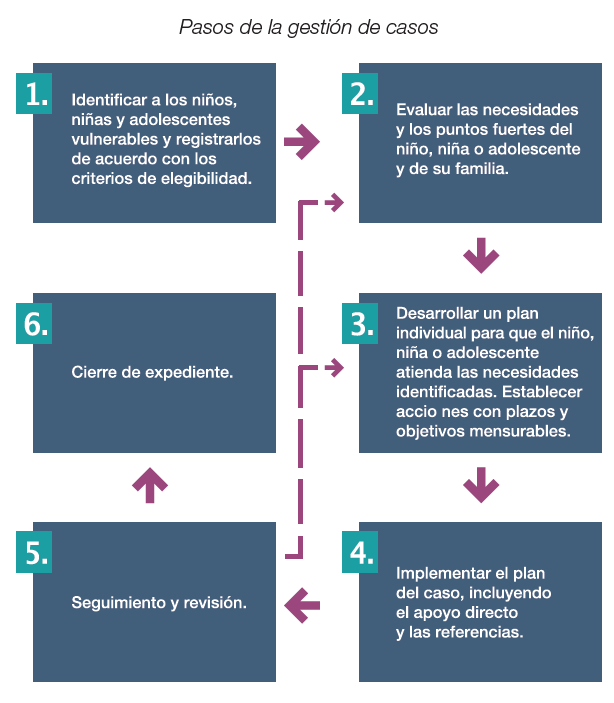 No es un proceso lineal
Etapas interrelacionadas 
Repeticion hasta el cierre de caso
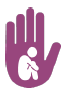 [Speaker Notes: Hay una serie de etapas básicas en el proceso de gestión de casos, como se muestra en el diagrama. Aquí una descripción detallada de cada paso, si es necesario, pero recomendamos discutir cada uno de ellos con el grupo: 

IDENTIFICACIÓN Y REGISTRO – 
Un niño/niña puede identificarse como que experimenta o es vulnerable a riesgos que pueden abordarse a través de los servicios de gestión de casos por medio de una variedad de pasos. Los miembros del personal en los programas de protección de la infancia y en otros sectores pueden identificar a un niño/niña en el curso de sus actividades regulares, o una agencia o miembro de la comunidad puede referir al niño/niña para que reciba los servicios de gestión de casos. En algunos casos, el niño/niña o su familia pueden presentarse a sí mismo directamente. Cada programa que involucra servicios deberá detallar criterios de vulnerabilidad específicos para guiar este proceso de identificación  y despertar la toma de conciencia sobre estos dentro de una comunidad. 
El registro se da cuando el niño/niña es aceptado/a como dentro de los parámetros del proyecto (es decir en línea con los criterios de vulnerabilidad o riesgos para aceptar a un  niño/niña dentro de la carga de casos), y tanto el niño/niña como su familia proporcionan un  consentimiento informado para aceptar los servicios. El registro además incluye la recolección  inicial de datos (o información) sobre el niño/niña.

2. EVALUACIÓN: La evaluación sistemática de la situación del niño/niña. Esto deberá tomar en cuenta las vulnerabilidades, riesgos y factores de daño, y además las influencias de protección y las fortalezas y resiliencia de un niño/niña y su familia y factores de protección. En emergencias, puede ser un proceso relativamente rápido y sin vueltas que se concentra en las necesidades básicas (por ejemplo de alimentación y refugio). Cuando existe un riesgo inmediato para el niño/niña (por ejemplo el niño/niña está viviendo con el perpetrador de abuso o violencia), la intervención inmediata tendrá prioridad antes de una evaluación integradora y del desarrollo de un plan del caso. En una segunda fase, se conduce una evaluación en profundidad (integradora) para entender de modo global la situación del niño/niña. Las necesidades generales de un niño/niña son siempre consideradas aún si una agencia no puede abordar cada preocupación de modo directo. En dicho caso, el caso sería referido a otra agencia/proveedor del servicio para que aborde la preocupación específica. (Ver las secciones posteriores sobre referencias).

3. PLANIFICACIÓN DEL CASO: – Un plan del caso enumera las necesidades identificadas en la evaluación y establece una estrategia para abordarlas a través de la provisión directa de servicios, referencias y/o programas comunitarios de respuesta. En casos complejos, una conferencia de casos interinstitucional multidisciplinaria podría convocarse para desarrollar el plan de un caso. Se establecen objetivos del caso delimitados en el tiempo, medibles, específicos y que deberían alcanzarse antes del cierre del caso. Los planes de casos son documentos vivos que pueden ser revisados en cualquier momento si la situación o las necesidades de un niño/niña cambian. 
4. PUESTA EN MARCHA DEL PLAN DE UN CASO - Las acciones que se toman para realizar  el plan incluyen el apoyo directo y los servicios y referencias a otras agencias/proveedores del servicio, de corresponder. Un trabajador social o administrador es responsable de la coordinación de todos estos servicios, de documentar progreso, y de asegurarse que se cumplan los objetivos del caso.
5. SEGUIMIENTO Y REVISIÓN DEL CASO - El seguimiento implica verificar que se de respuesta a las necesidades de un niño/niña y de su familia mediante la recepción de servicios y el apoyo adecuado. El seguimiento puede ser usado para verificar el apoyo directo/los servicios y referencias.  El seguimiento asiste a los trabajadores sociales con la identificación y cambios en las circunstancias de un niño/niña y de su familia. El seguimiento sucede a través del proceso de gestión de casos, desde el registro hasta el cierre del caso.La revisión es un reflejo sobre cómo progresa la implementación del plan y considera si se cumplen los objetivos en el plan del caso, si el plan todavía es relevante, y de no ser así,  cómo realizar los ajustes necesarios al plan. 

6. CIERRE DEL CASO: – El punto en el cual finaliza el trabajo con el niño/niña. Esto puede deberse a una variedad de motivos: por ejemplo porque la situación se resuelve, (es decir, se ha completado el plan de casos y el niño/niña ya no requiere de apoyo). En algunos casos, una organización cerraría un caso y transferiría al niño/niña a otra organización, por ejemplo si el niño/niña se muda a una ubicación diferente o, en situaciones de emergencia, si la organización ya no está trabajando en el área, el caso también se cerrará cuando el niño/niña cumpla los 18 años de edad (a menos que existan buenas razones para permanecer  involucrados, como vulnerabilidades adicionales) o si el niño/niña fallece.

La gestión de casos en la Protección de la niñez y adolescencia no es un proceso lineal.
Los pasos descritos a continuación están interrelacionados y cada paso puede demandar un retorno a una etapa anterior del proceso. 
Los pasos podrían repetirse varias veces antes de cerrar un caso. 

Icono: Desarrollar e implementar mecanismos de retroalimentación e información accesibles, sensibles y confidenciales para los NNA y
las familias asegura un CM de calidad y la salvaguardia adecuada.]
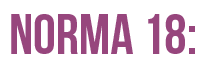 “Los NNA y las familias que se enfrentan a problemas de protección de la niñez y adolescencia en entornos humanitarios son identificados y sus necesidades son atendidas a través de un proceso individualizado de gestión de casos, que incluye el apoyo directo personalizado y la remisión a los proveedores de servicios competentes.”
Existing and emerging formal and informal systems and structures -> sustainability, effective transition 
Based on SoPs
Quality
Best Interest Procedures
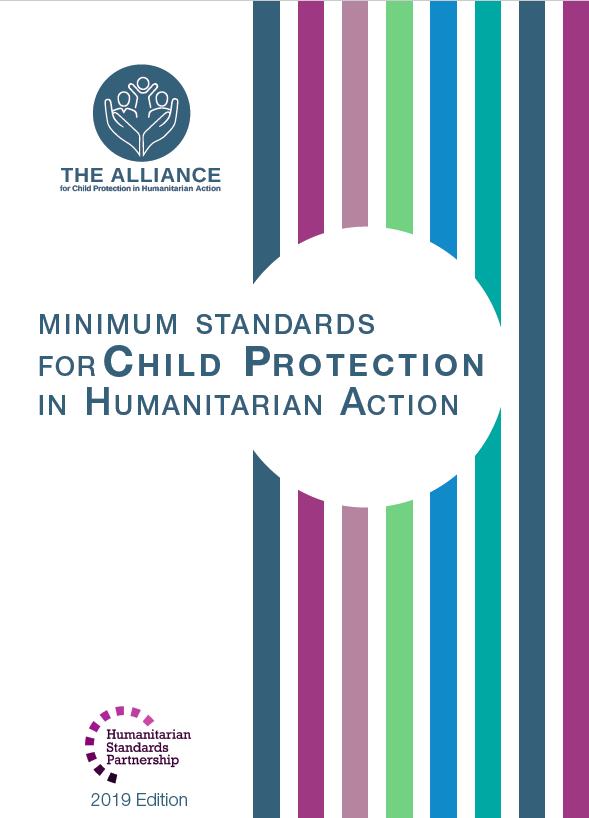 [Speaker Notes: La Norma 18 se lee exactamente así: “Los NNA y las familias que se enfrentan a problemas de protección de la niñez y adolescencia en entornos humanitarios son identificados y sus necesidades son atendidas a través de un proceso individualizado de gestión de casos, que incluye el apoyo directo personalizado y la remisión a los proveedores de servicios competentes.” 

Resulta esencial comprender y aprovechar los sistemas y estructuras de servicios formales e informales existentes y emergentes que ya protegen a NNA (prácticas tradicionales de cuidado y crianza y cualquier sistema existente de gestión de casos). Armonizar e integrar las actividades de los actores humanitarios con las establecidas a largo plazo que tengan los trabajadores de los servicios sociales en el país evita la la duplicación o sistemas paralelos de gestión de casos; asegura la sostenibilidad; y promueve estrategias efectivas de transición y de salida.
Los Procedimiento Operativos Estándar (SOP) guian la gestión de casos en entornos humanitarios, permitiendo a los proveedores de servicios de todos los organismos y sectores armonizar y estandarizar los servicios y los enfoques utilizados. Los procedimientos operativos estándar (SOP) deben elaborarse oportunamente entre los actores de la gestión de casos, y deben revisarse e integrarse a medida que se desarrolla la respuesta.
Tenemos que guardar en mente la calidad, accesibilidad, continuidad y facilidad de uso de los servicios. El seguimiento y la evaluación permite revisar, evaluar y ajustar constantemente el proceso y los métodos de entrega conforme con las lecciones aprendidas. Esto incluye el uso de indicadores apropiados, la evaluación regular del programa, las entrevistas de retroalimentación por parte de NNA y familias, los mecanismos accesibles de retroalimentación y presentación de informes, un sistema de supervisión y la capacitación regular del personal.]
Determinación del interés superior
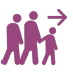 [Speaker Notes: Este diagrama no existe en Espanol. Para explicarlo, aqui van los terminos adecuados: 

BID Process: Proceso de Determinación del interés superior

Identification - Identificación
	Best Interests Assessment & Report (Caseworker) - Evaluación del interés superior & Informe (Trabajadores/as de casos)
		Review (BID Reviewer / Reviewing Officer ) – Revisión (Oficial de revisión de la determinación del interés superior)
			BID Panel by consensus (BID Supervisor) - Panel de determinación del interés superior, por consenso (Supervisor/a de 			determinación del interés superior)
				Implement Case Plan / the approved recommendation – Implementación de la recomendación aprobada 

El “Proceso de Determinación del interés superior” (BID, por su sigla en inglés) es el marco de gestión de casos del ACNUR para los NNA refugiados y solicitantes de asilo. También puede aplicarse a otros NNA de interés del ACNUR en determinadas circunstancias. El proceso BID incluye los pasos clave de la gestión de casos de protección infantil, así como el proceso de determinación del interés superior del ACNUR (BID) y se implementa para NNA individuales en riesgo que necesitan apoyo específico, estructurado, sistemático, sostenido y coordinado. Garantiza que las decisiones y acciones destinadas a abordar los riesgos y las necesidades de protección de los NNA respondan a sus mejores intereses.El proceso BID está integrado y vinculado a la gestión de casos de protección de refugiados. 

Todos los actores deben adherir a los procedimientos BID. Es responsabilidad de cada organización individual (a) asegurar que existan procesos para evaluar lo que está en el interés superior de cada niño antes de tomar cualquier acción que le afecte y (b) tomar esto como una consideración primordial en cualquier decisión. 

El Procedimiento de determinación del interés superior del ACNUR se utiliza para los NNA refugiados cuando los procedimientos estatales son inaccesibles o inapropiados [ el icono de refugiado] 
Es un procedimiento separado que se puede utilizar en cualquier momento durante el proceso de gestión del caso. 

Aquí pueden ver los pasos del proceso: para obtener más información sobre cada uno, consulte la sección relacionada de la página 66 de las Directrices del procedimiento de interés superior del ACNUR de 2021: Evaluación y determinación del interés superior del niño: https: // casemanagement. alliancecpha.org/en/system/tdf/library/attachments/unhcr_2021_bip_guidelines-final_reduced_size.pdf?file=1&type=node&id=32335]